ТЕХНИЧКО ОБРАЗОВАЊЕ
9. разред
Наставна јединица:
Електротермички и електромеханички апарати и уређаји (утврђивање)
Електротермички апарати
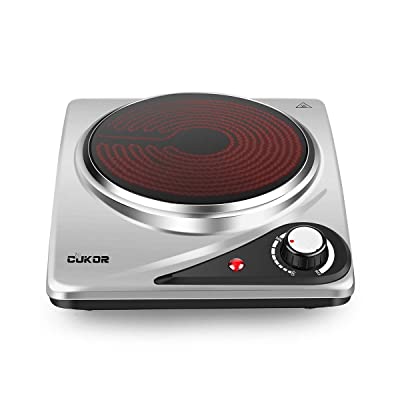 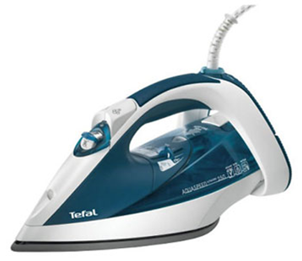 Електротермички апарати који се користе у домаћинствима претварају електричну енергију у топлотну.
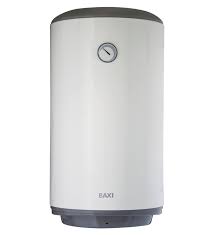 Уређај који врши претварање електричне енергију у топлотну и уграђује се у електротермичке апарате назива се гријна жица (гријач).
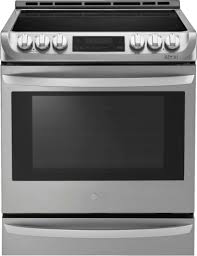 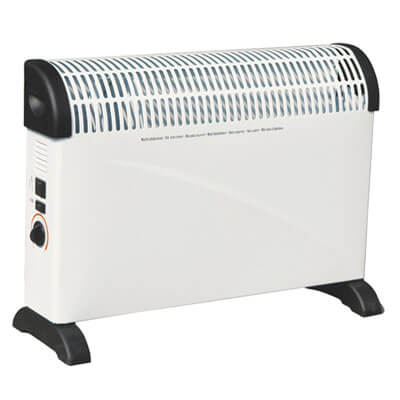 Електрични решо
Електрични решо је једноставнији термички уређај. 
Састоји се од: 
гријне плоче (снага гријних плоча се креће од 1000 до 2000 W)
оклопа решоа са ножицама
утикача за електрични прикључак
прекидача.
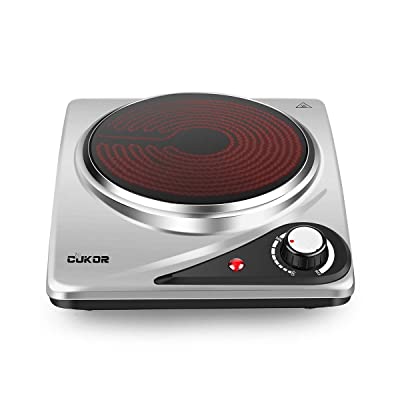 Електрични штедњак
Електрични штедњаци су кућни апарати савремено опремљених кухиња. 

Најважнији дијелови електричних штедњака су:
плоча (снага гријних плоча од 1000 до 2000 W)
пећница
термостат 
програмски сат
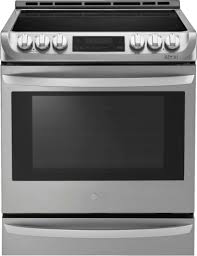 Електрични бојлер
Бојлери служе за загријавање воде. Израђени су од челика, бакра или гвожђа.
Елекртични бојлери су уређаји састављени од:
посуде 
електричног гријача
термостата
спољашњег кућишта 
топлотне изолације.
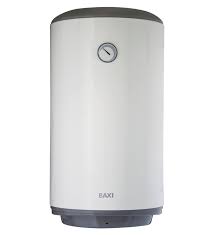 За загријавање већих количина воде користе се проточни бојлери. Њихови гријачи имају велику снагу од 12 – 20 kW.
Електрична гријалица
Електричне гријалице служе за повремено загријавање просторија. 

Према конструкцији дијеле се на:
отворене 
инфра гријалице 
електричне радијаторе
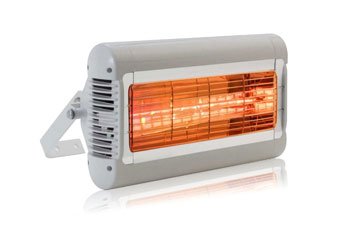 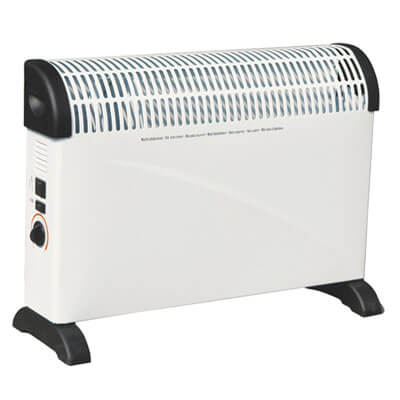 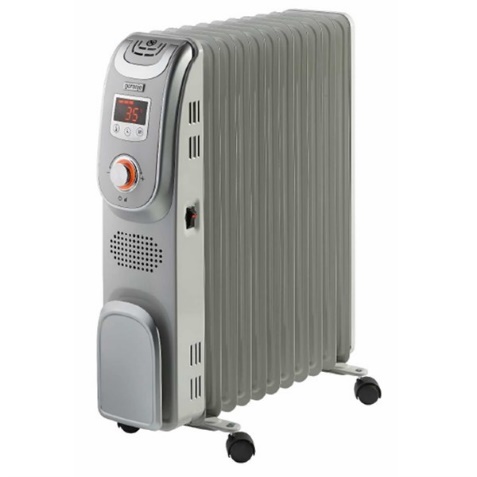 Електрична пегла
Електричне пегле служе за пеглање веша.
Електричном енергијом се загријава гријач унутар електричне пегле, који затим грије равну гријаћу плочу и тако загријана плоча се користи за пеглање.
Снага пегле је око 1000 W.
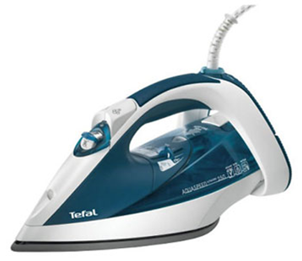 Електромеханички апарати
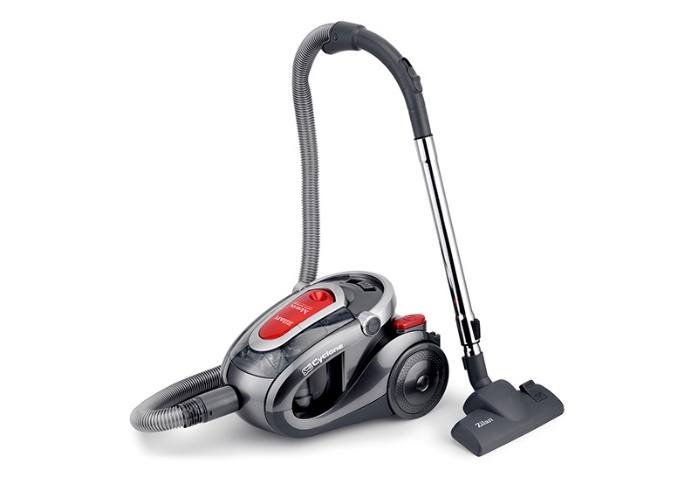 Елeктромеханички апарати који се користе у домаћинствима претварају електричну енергију у механичку.
Уређај који врши трансформацију енергије назива се електромотор.
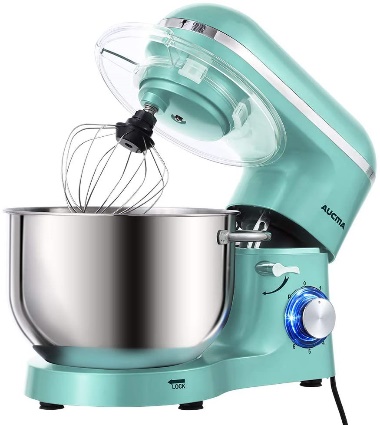 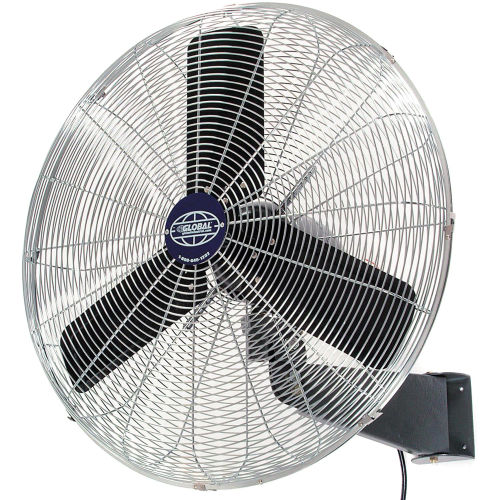 Електрични вентилатор
Електрични вентилатори служе за расхлађивање.
Користе малу количину електричне енергије јер им је мотор јако слаб (од 10 до 25 W).
Главни дијелови вентилатора су:
пропелер
кабл
прекидач
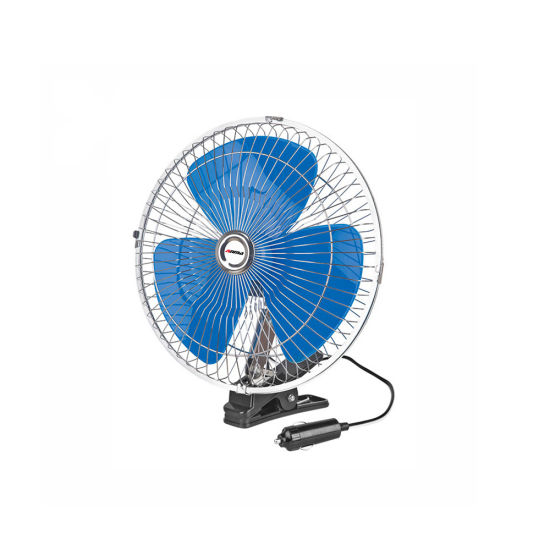 Електрични усисивач
Електрични усисивачи служе за чишћење.
Главни дијелови усисивача су:
колекторски мотор
турбина
врећа за прашину
микропрекидач
прикњучни кабл
кућиште
усисна цијев
мотор снаге од 150-600 W
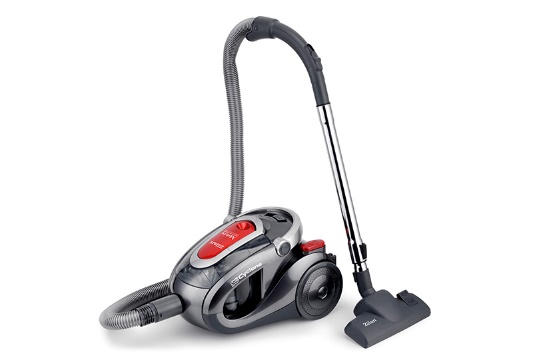 Електрични миксер
Електрични миксери служе за мијешање хране.
Састоје се од:
електромотора
преносних зупчаника
регулатора брзине
лопатица.
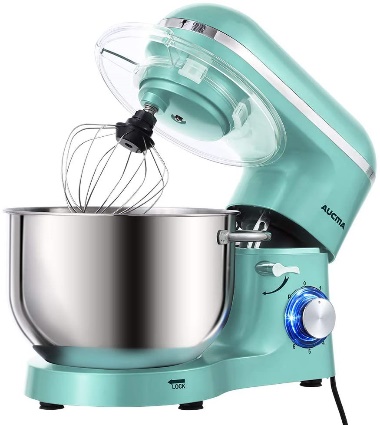 Снага миксера се креће од око 100 W до 300 W.
Закључак
Основна разлика између електротермичких и  електромеханичких апарата је у начину на који користе електричну енергију.
Електротермички апарати користе термичко дејство електричне енергије трансформишући је у топлотну, док електромеханички апарати трансформишу електричну енергију у механичку.
 Хвала на пажњи 